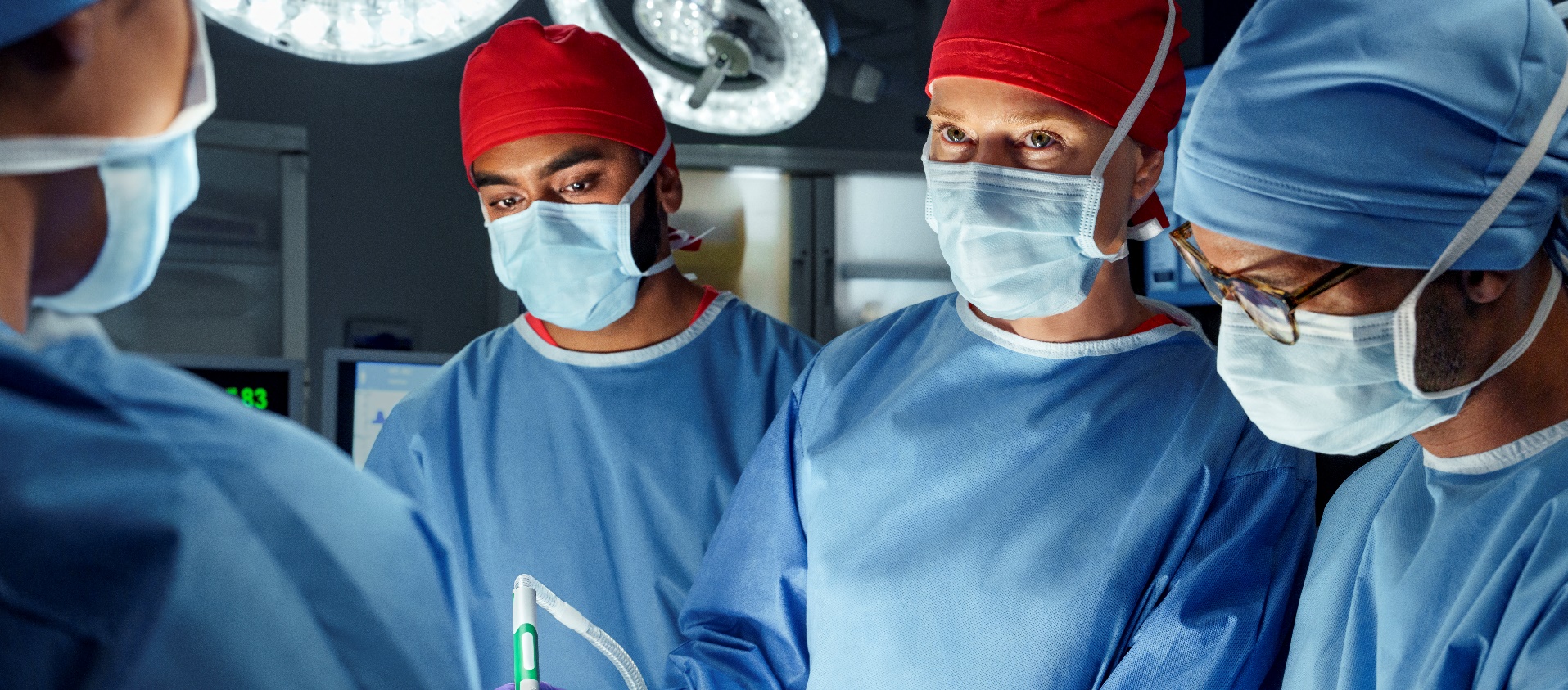 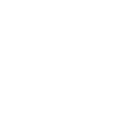 10-11th June 2025
Designer notes:
If necessary, replace photo with course appropriate image from J&J Brand Library
https://brandcenter.jnj.com/document/467
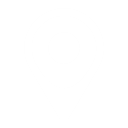 Pinewood Campus, Nine Mile Ride, Wokingham, RG40 3EW
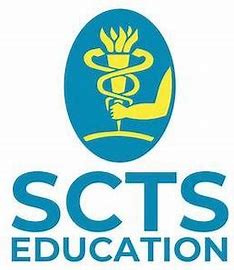 ST4.2 Core Thoracic 
Surgery Course
Invited Faculty

Thoracic Faculty
Course Directors
Nathan BurnsideConsultant Thoracic Surgeon, Nottingham University Hospital

May Al-Sahaf
Consultant Thoracic Surgeon, Imperial College, London
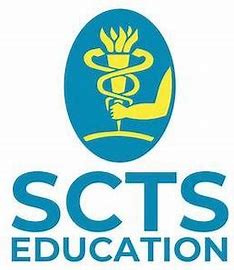 Agenda



Day 1: Tuesday 10th June
Run in collaboration with 
Johnson &Johnson Medical
Johnson & Johnson Institute policy limits attendance at corporate sponsored events to healthcare professionals with a bona fide professional interest in the program. Accordingly, company policy prohibits spouses, significant others, or guests from attending this event. If you receive a transfer of value in association with attending this event (i.e., paid or reimbursed travel expenses, meal costs), Johnson & Johnson Institute may be required to report such information to the U.S. government, depending on your professional license and the requirements under the Federal Open Payments Program and State Transparency Reporting laws. If you do not wish this information to be disclosed to the government, or if you are subject to any local laws or employer restrictions that prohibit you from receiving transfers of value, we request that you refrain from accepting our hospitality.

© Johnson & Johnson Services, Inc. 2024. 
All rights reserved.
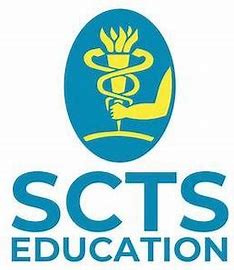 Agenda






Day 2: Wednesday 11th June
Run in collaboration with 
Johnson &Johnson Medical
Johnson & Johnson Institute policy limits attendance at corporate sponsored events to healthcare professionals with a bona fide professional interest in the program. Accordingly, company policy prohibits spouses, significant others, or guests from attending this event. If you receive a transfer of value in association with attending this event (i.e., paid or reimbursed travel expenses, meal costs), Johnson & Johnson Institute may be required to report such information to the U.S. government, depending on your professional license and the requirements under the Federal Open Payments Program and State Transparency Reporting laws. If you do not wish this information to be disclosed to the government, or if you are subject to any local laws or employer restrictions that prohibit you from receiving transfers of value, we request that you refrain from accepting our hospitality.

© Johnson & Johnson Services, Inc. 2024. 
All rights reserved.